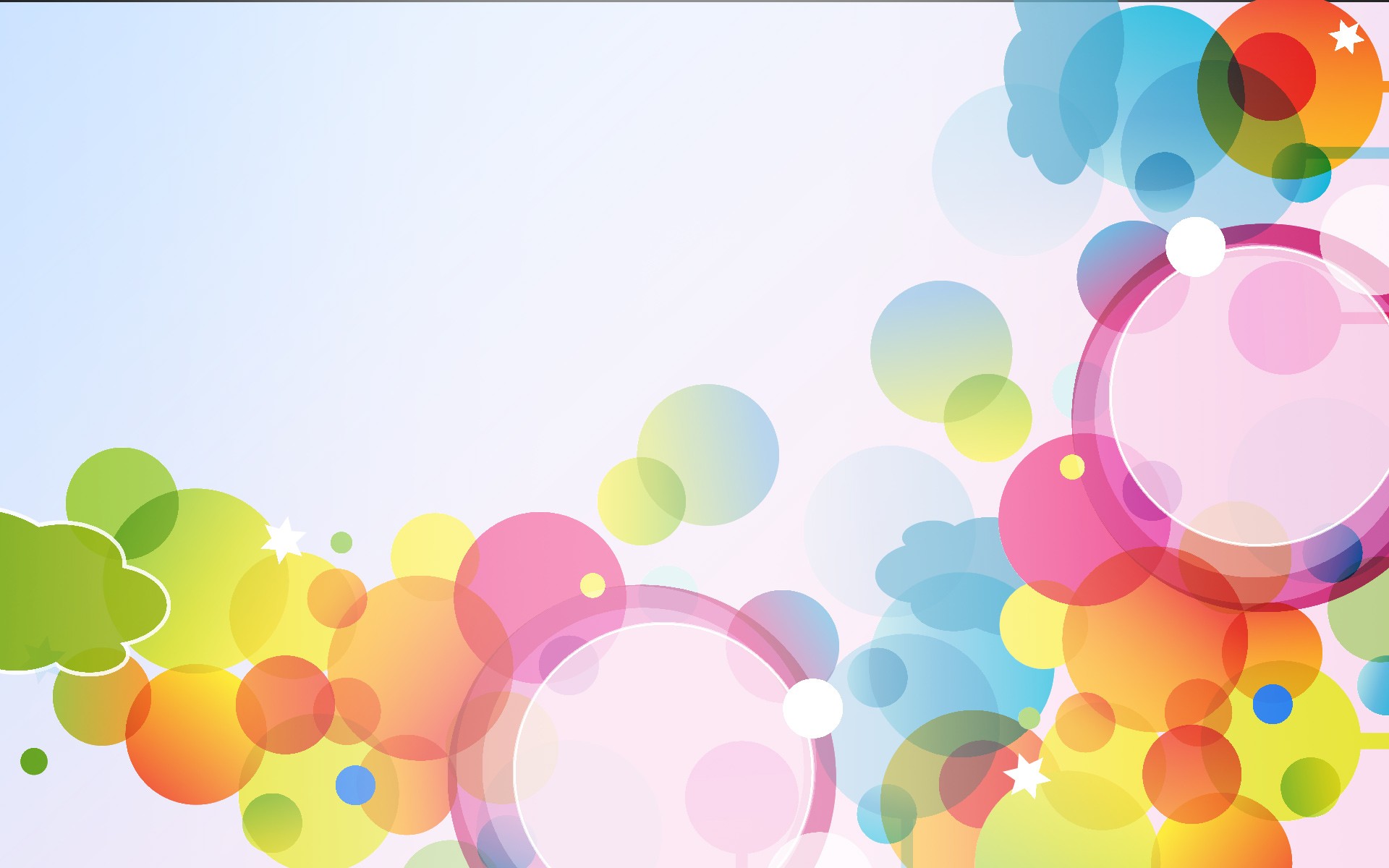 Муниципальное бюджетное дошкольное  общеобразовательное учреждение«Большеигнатовский детский сад комбинированного вида»Визитная карточкавоспитателяЯшкиной Елены Ивановны2021 год
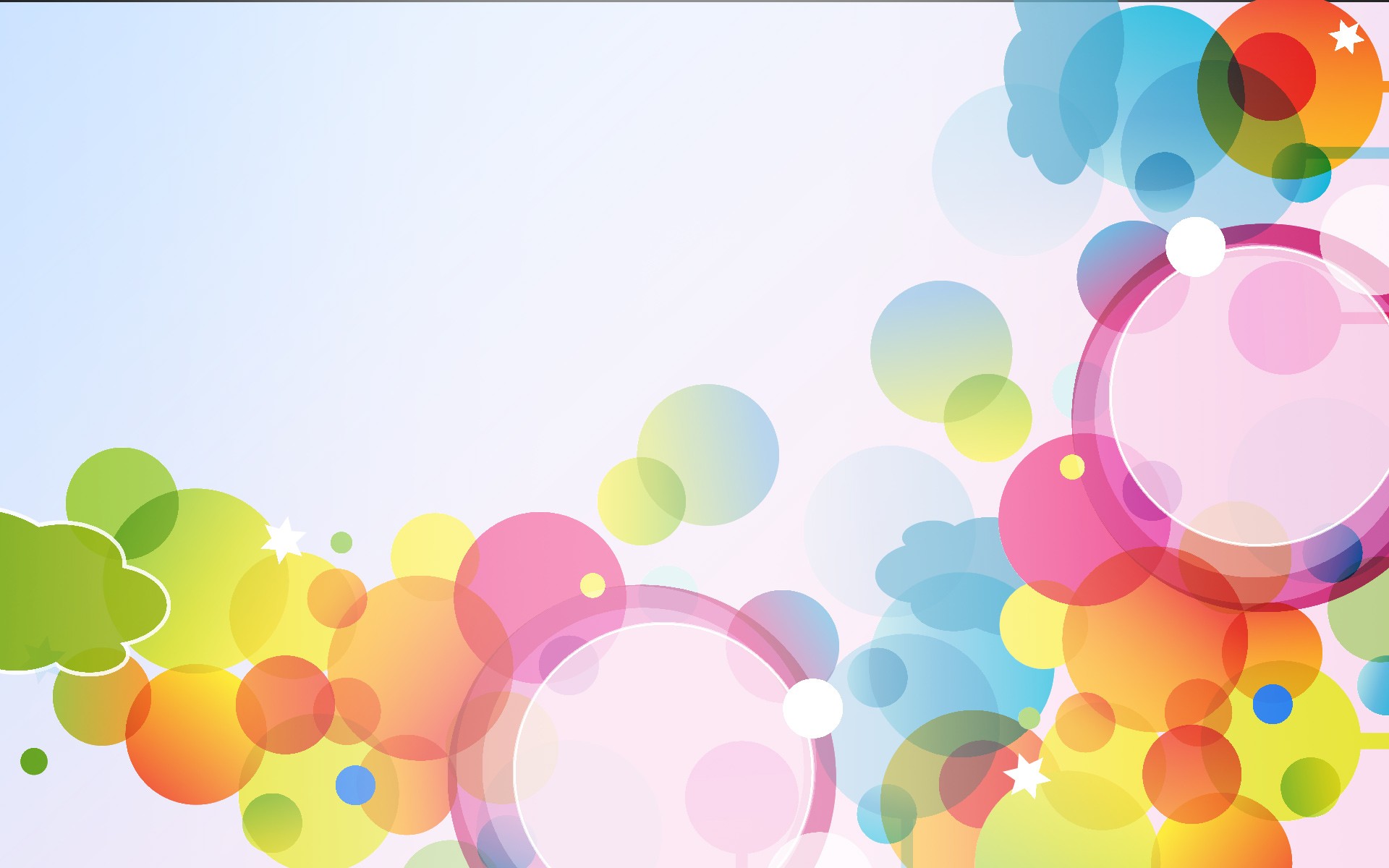 Я работаю в МБДОУ «Большеигнатовский детский сад комбинированного вида»в группе «Колокольчики»  воспитатель  удивительных маленьких  ребятишек.стаж  работы в этом учреждение  - 2 год .
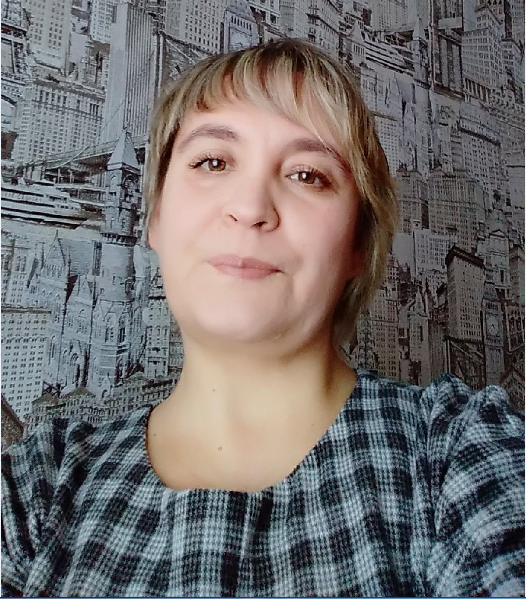 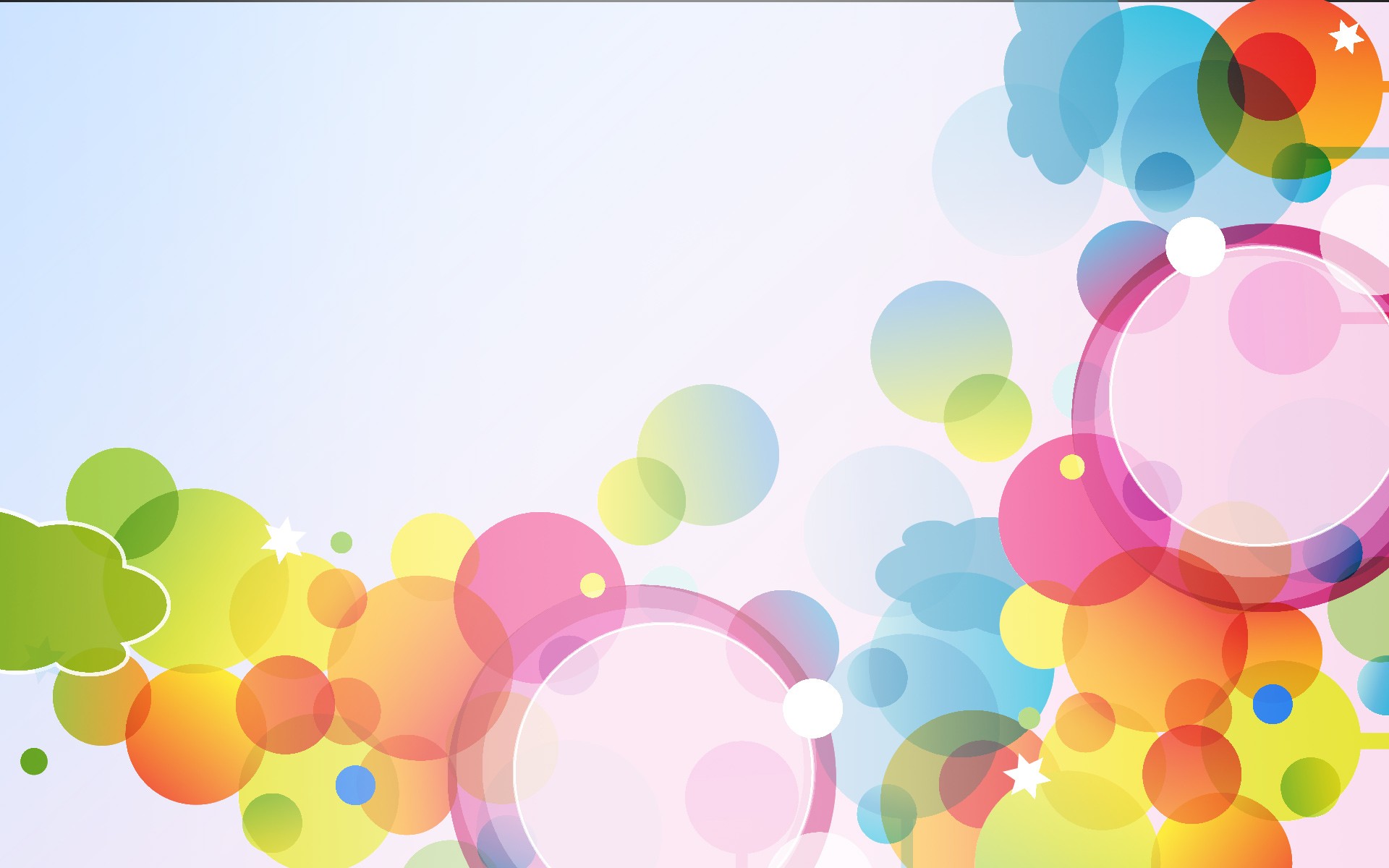 Мое образование :Среднее-специальное педагогическоев 2019 году прошла курсы повышения квалификации по теме: «Современные подходы к организации образования дошкольников в новых условиях»Прошла в 2019 году профессиональную переподготовку«Педагогика и методика дошкольного образования»
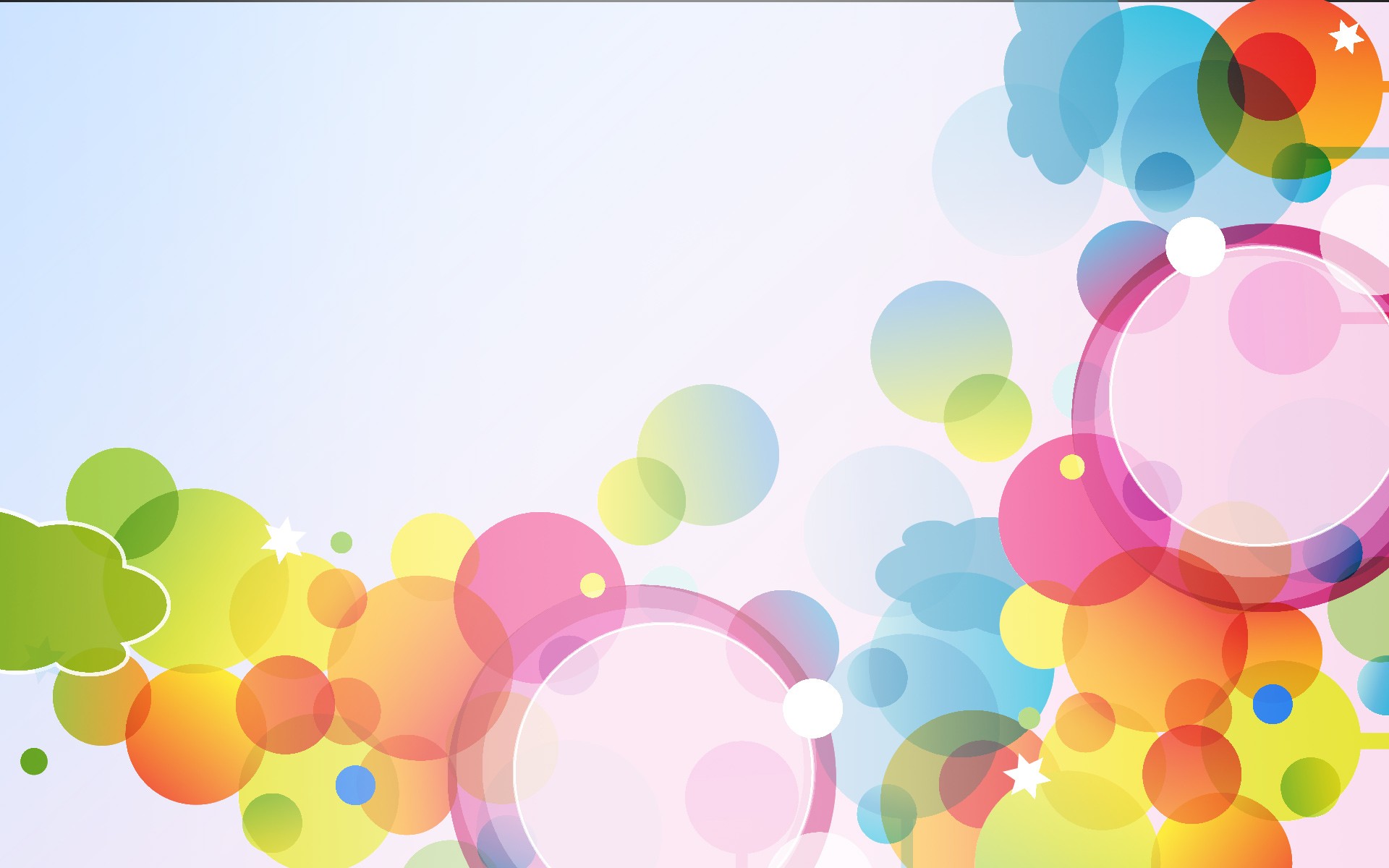 Мой девиз: Дела? Проблемы? Всё пустое! Душа ребёнка – вот святое! Цветок в душе ещё так мал! Успей полить, чтоб не завял!
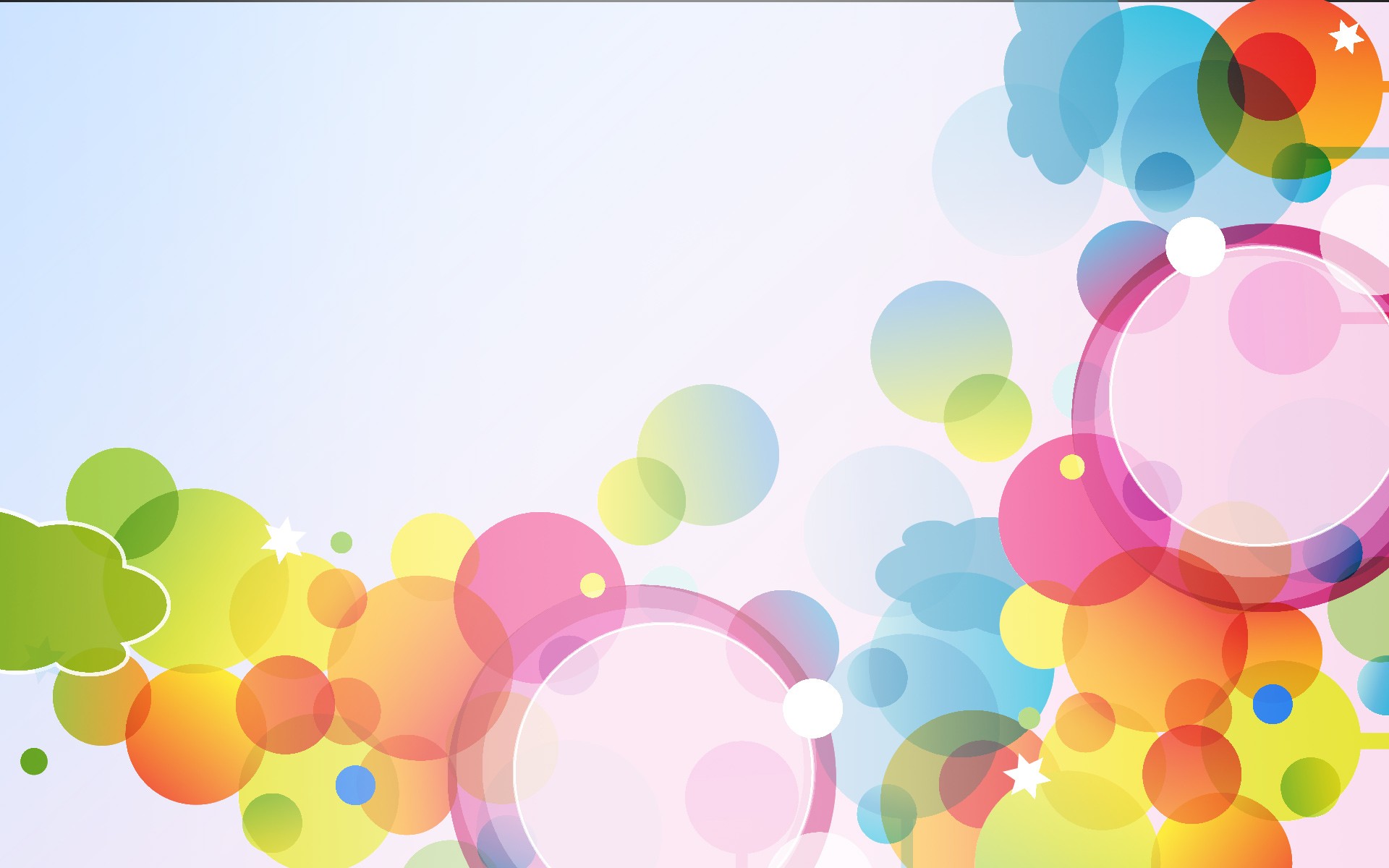 Воспитатель – что это за слово, почему так названо оно? На слух кажется такое    простое, но сколько смысла вложено в него!
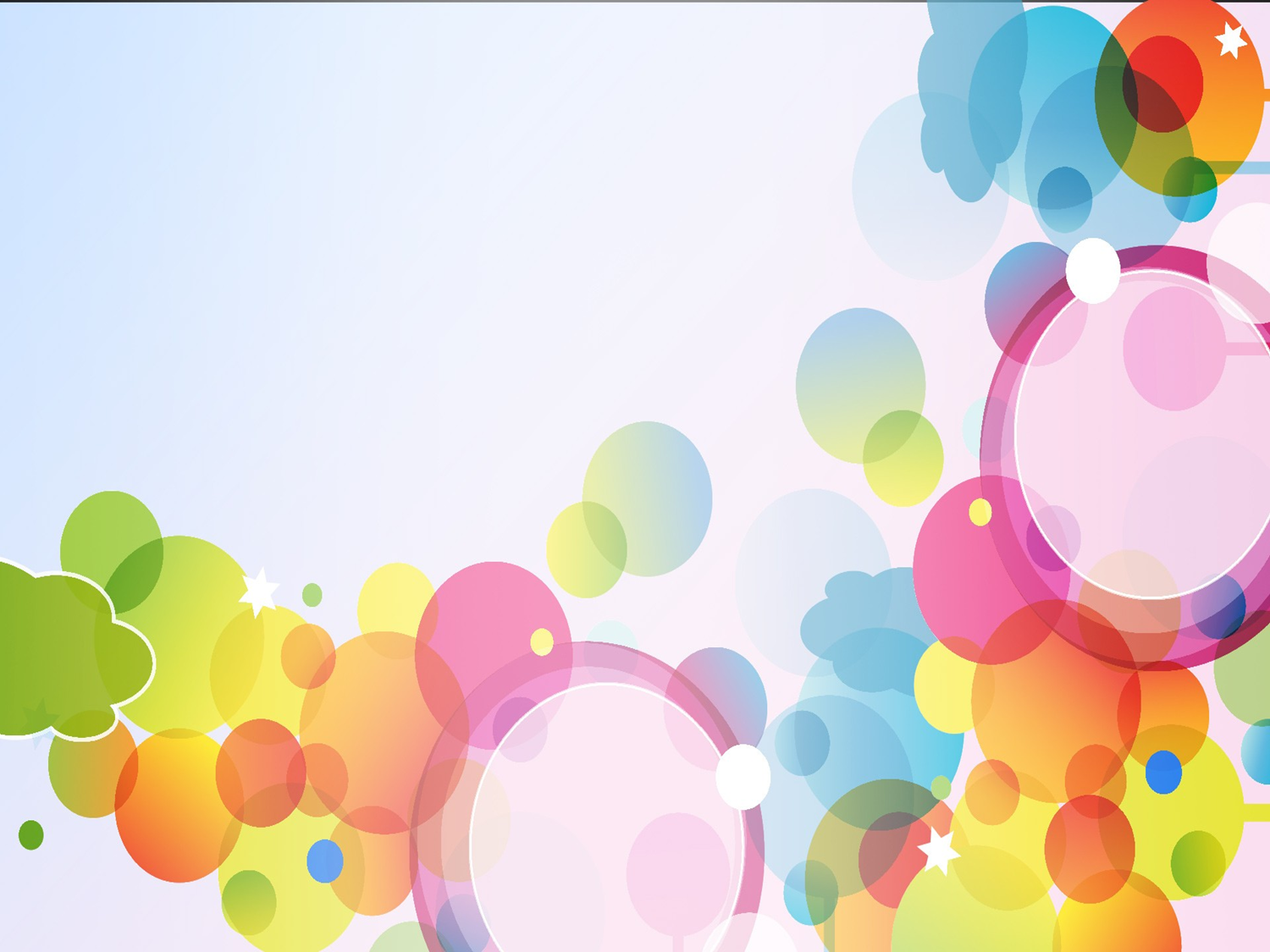 Почему я работаю воспитателем?Я воспитатель!Я горжусь этим !Много профессий на свете ,но  эту профессию не выбирают выбирает ОНА!Эта уверенность встречается редко и может  быть доказано только жертвами, которые человек приносит своему призванию Л.Н. Толстой
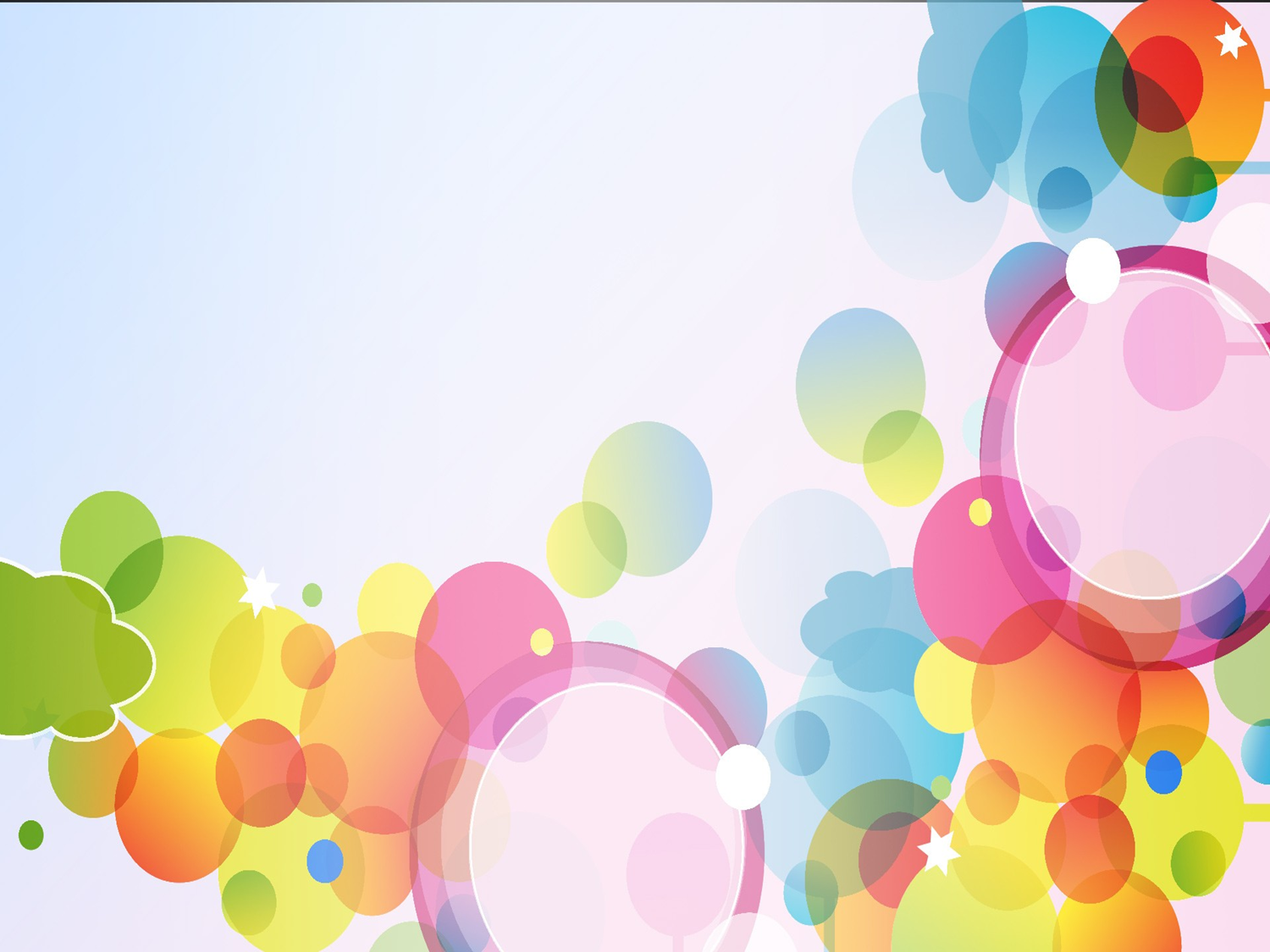 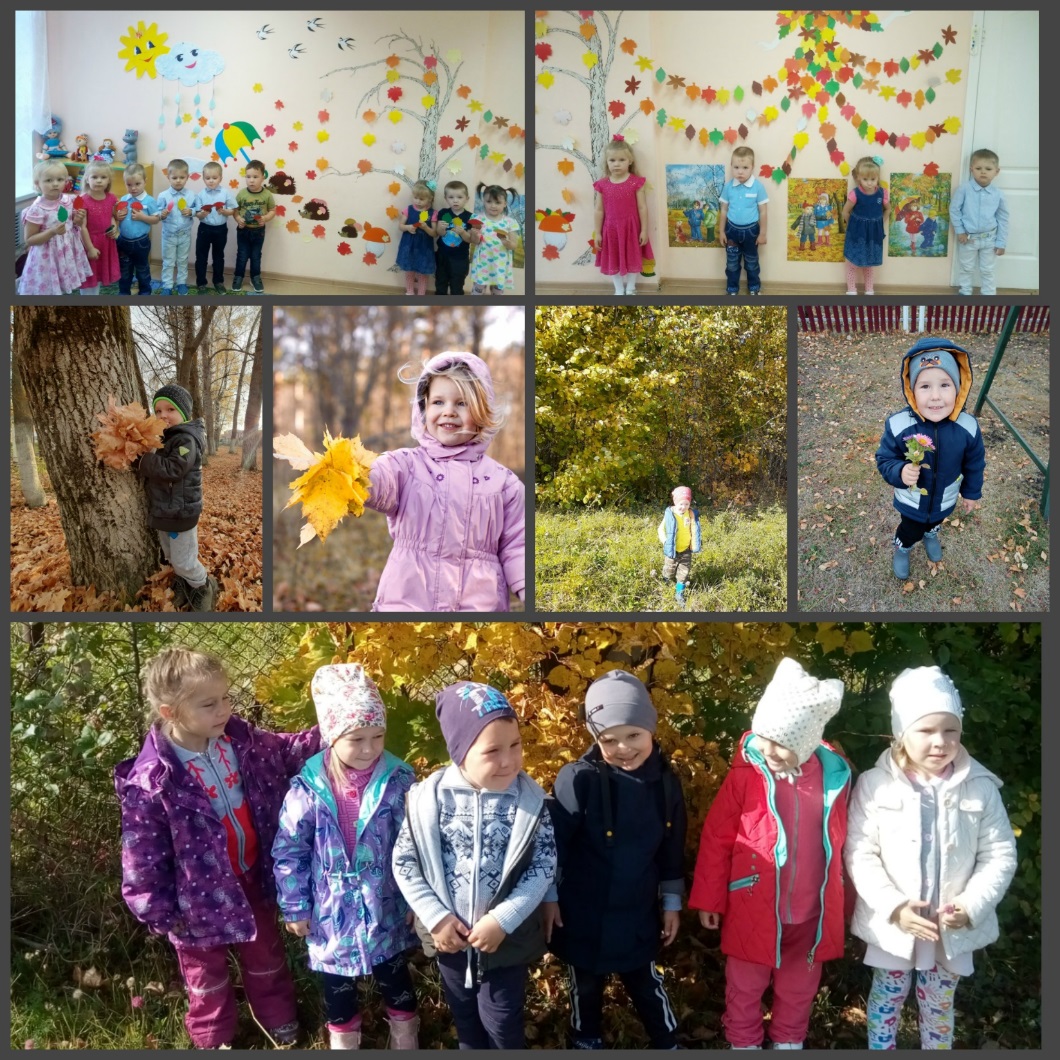 Мне очень нравиться работать с детьми, потому что каждый ребенок индивидуален и каждому есть своя изюминка. Для  того, чтобы найти подход к ребенку  , необходимо изучить его, любить и уважать его настолько чтобы отдавать ему самое лучшие, что имеешь в душе. Вы когда-нибудь видели глаза ребенка  они по – взрослому печальны . И я счастлива тем, что своим трудом зажигаю искорку радости во взгляде маленького человека.Мои воспитанники с удовольствием идут в детский сад, приветствуют друг друга радостными, улыбками, объятиями, вместе играют . Значит им здесь хорошо и уютно.
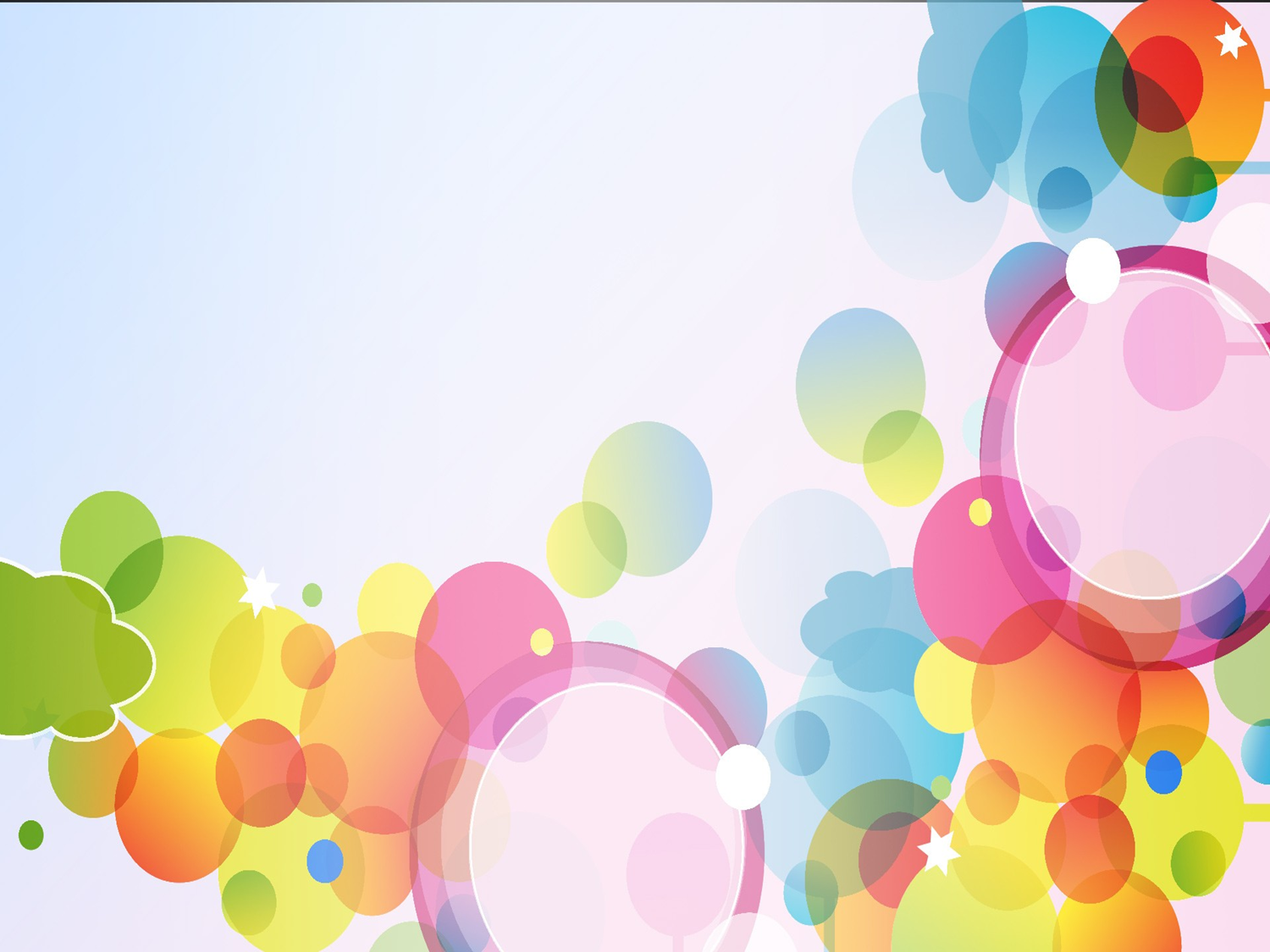 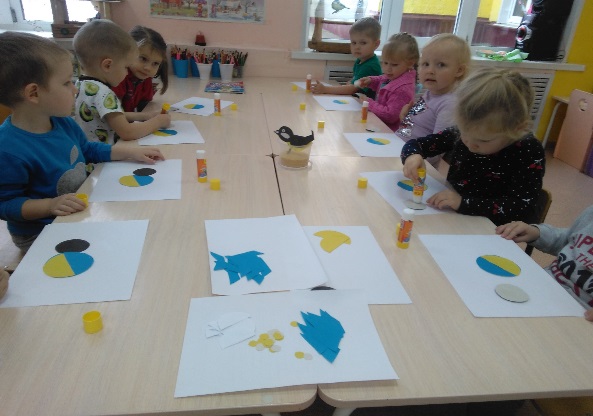 Учимся рисовать , лепить, играть, танцевать. Никого не обижать,послушными быть . Физкультурой заниматься, и ничего не бояться.
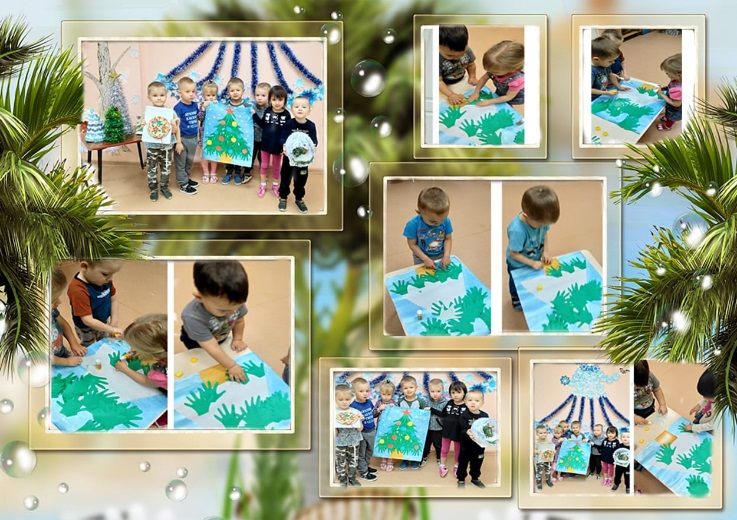 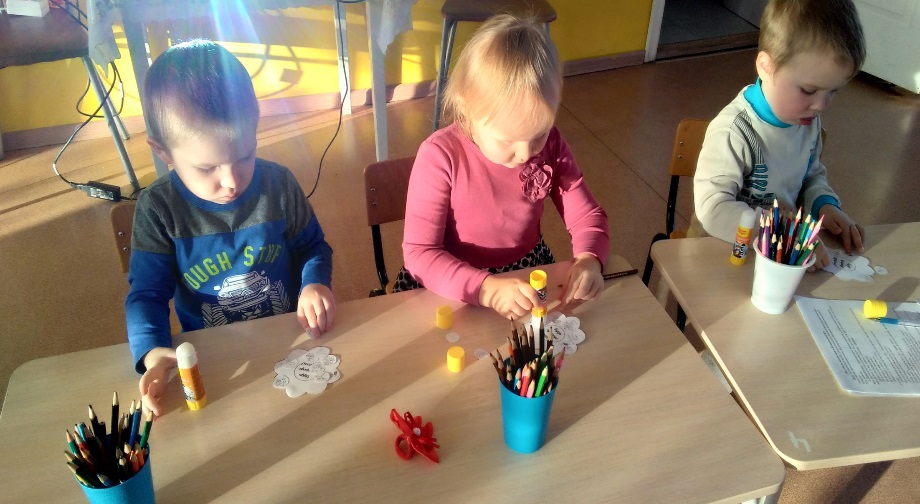 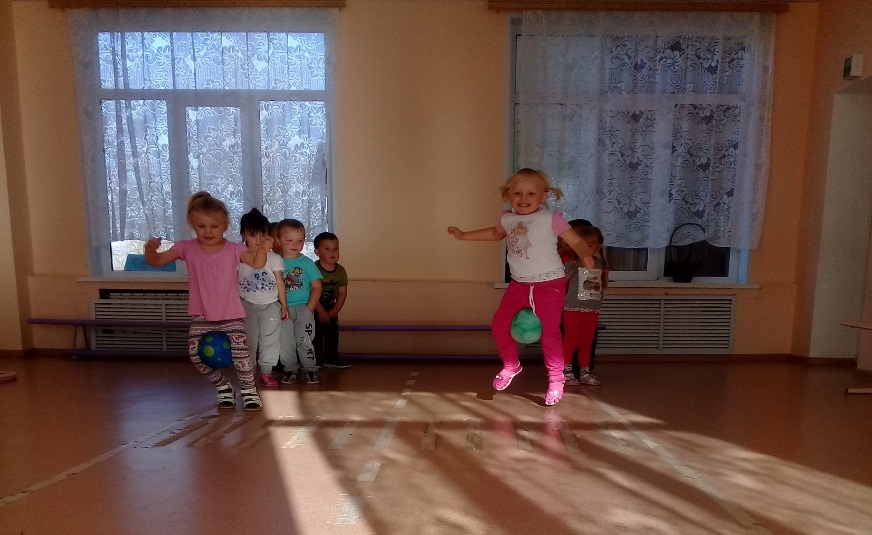 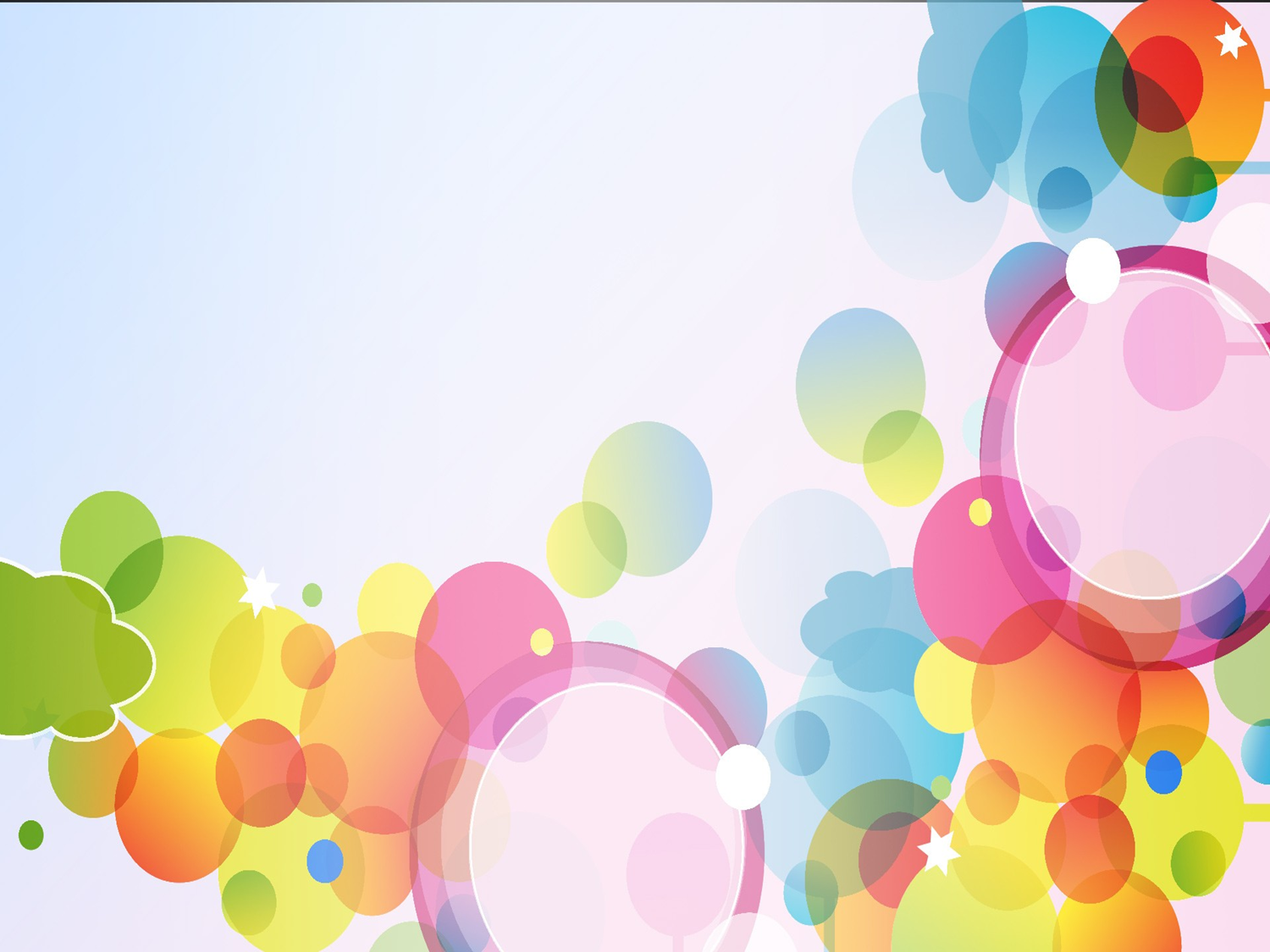 Работа с родителями.Родителей своих детей я уважаюбывает, и не просто к ним подход найти.В конкурсах  участвуют в различных  с удовольствием,  принимают участие в различных  акциях.
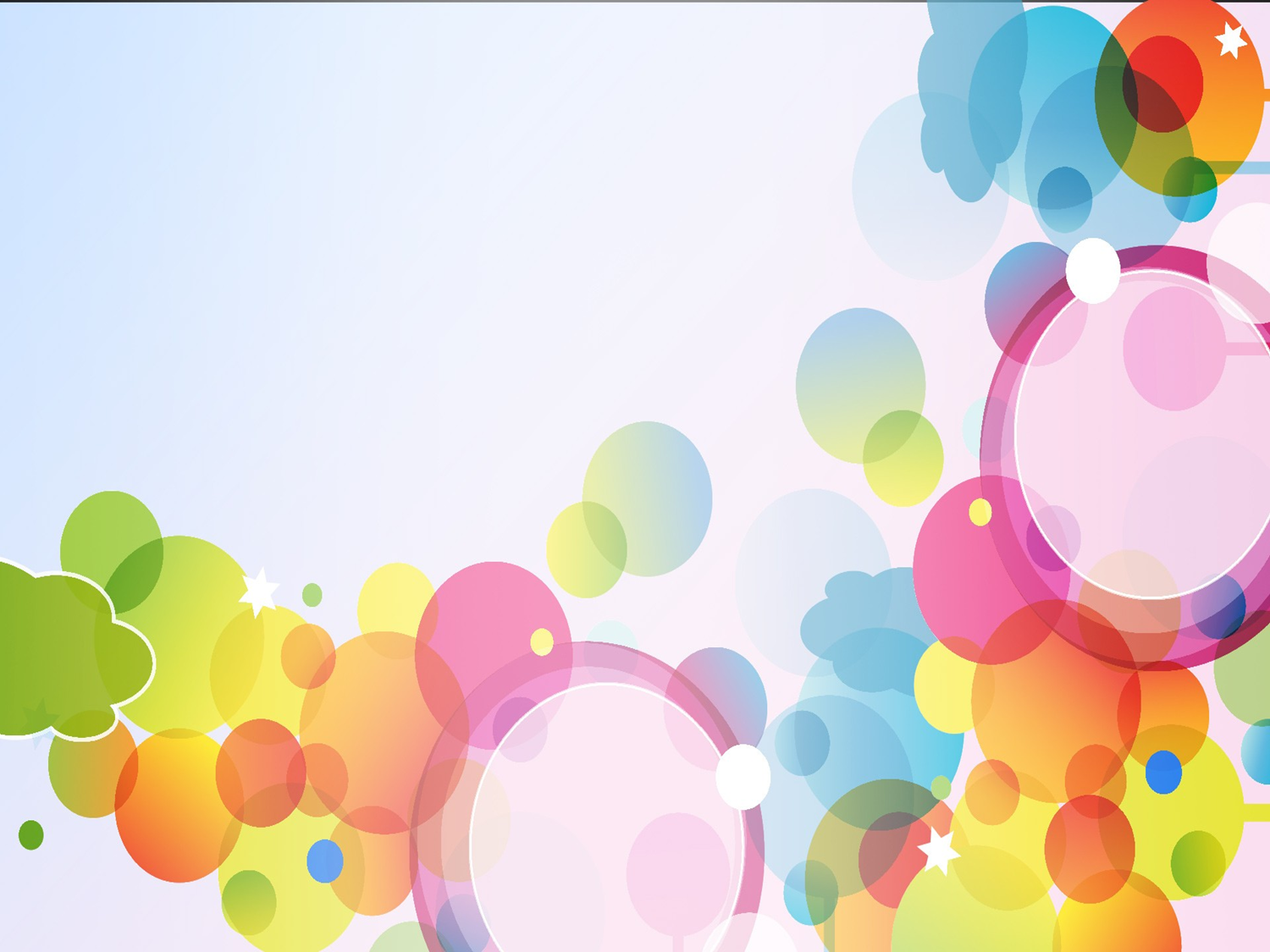 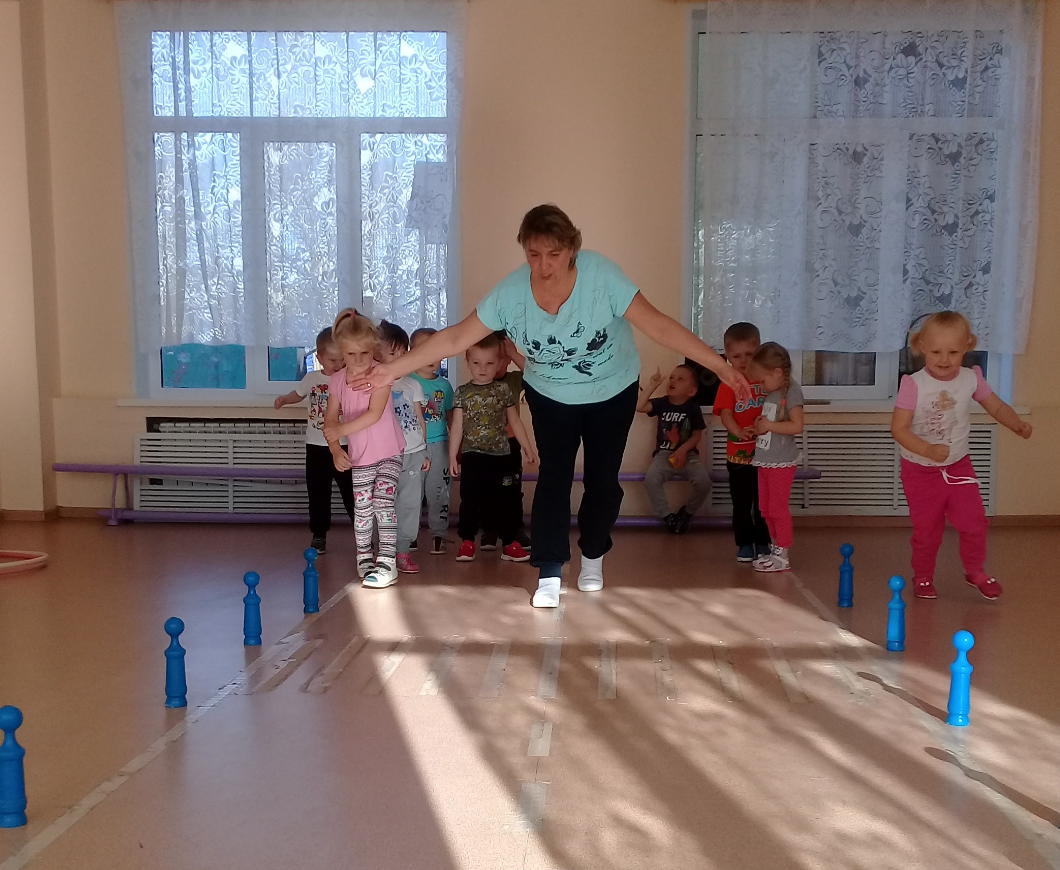 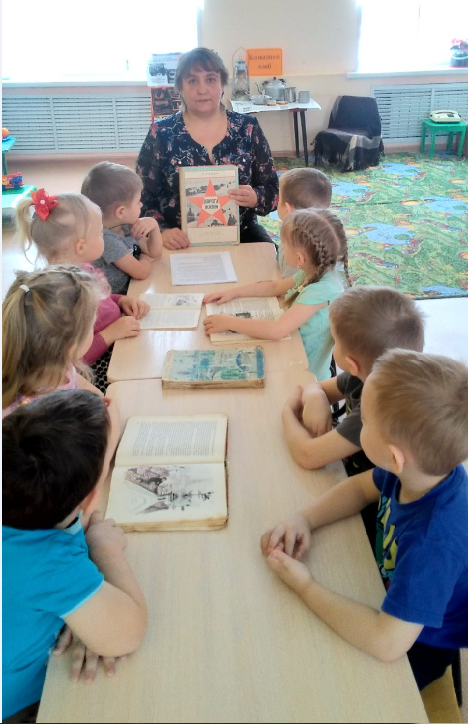 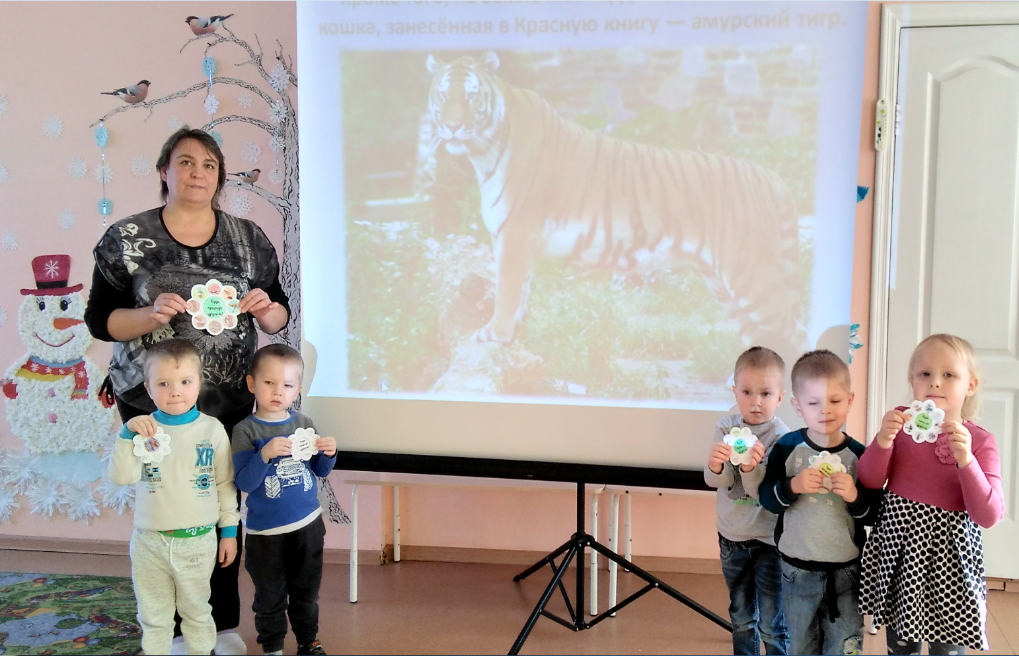 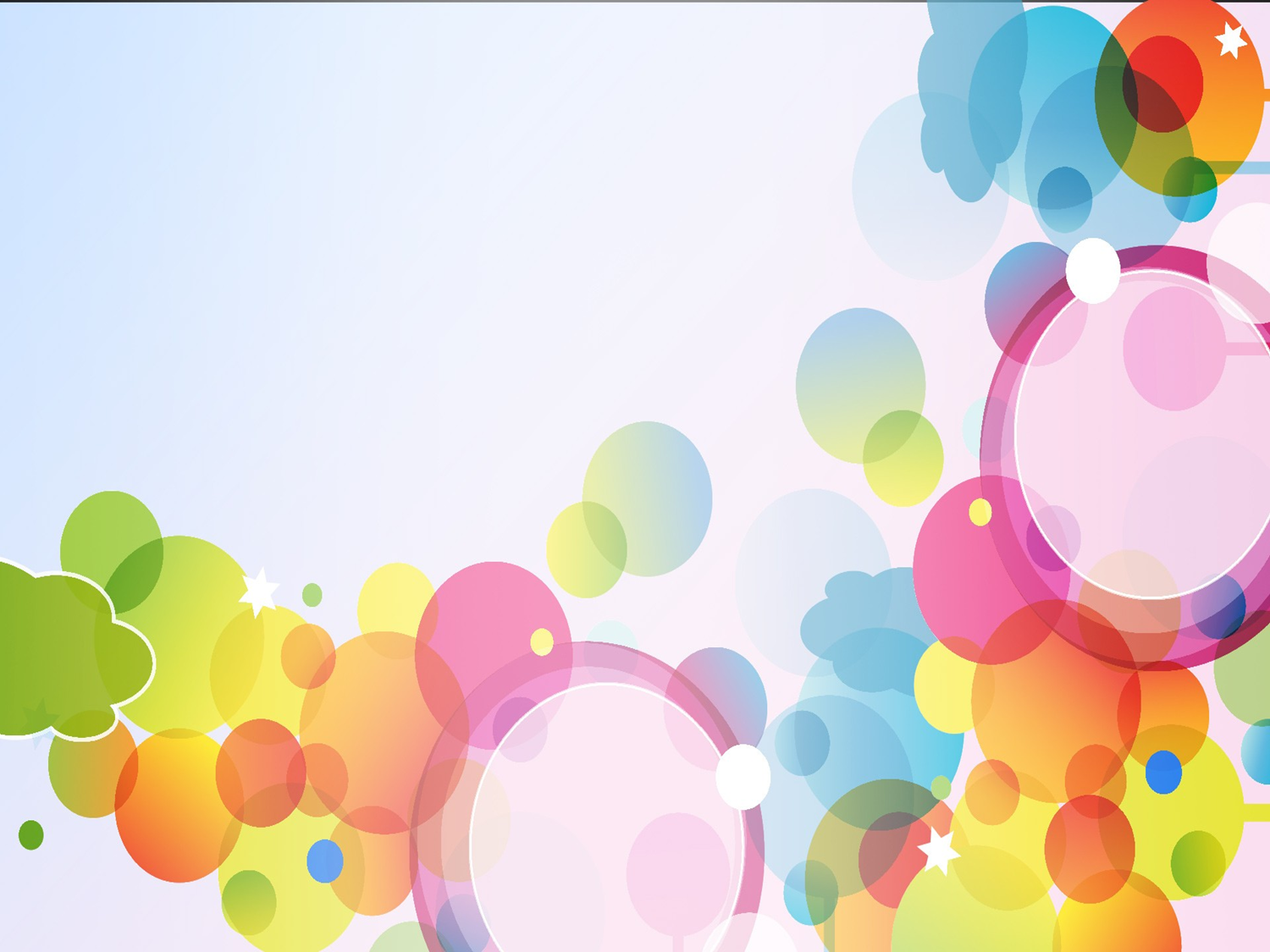 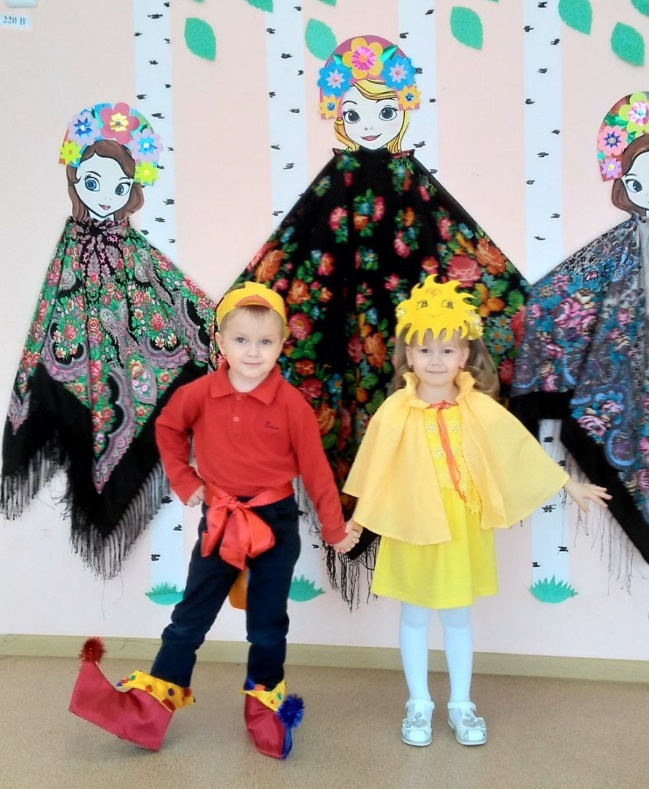 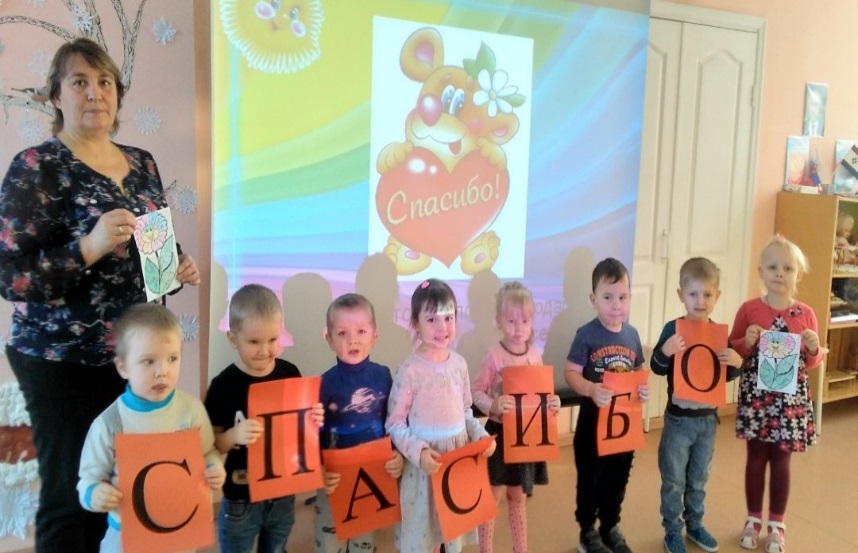 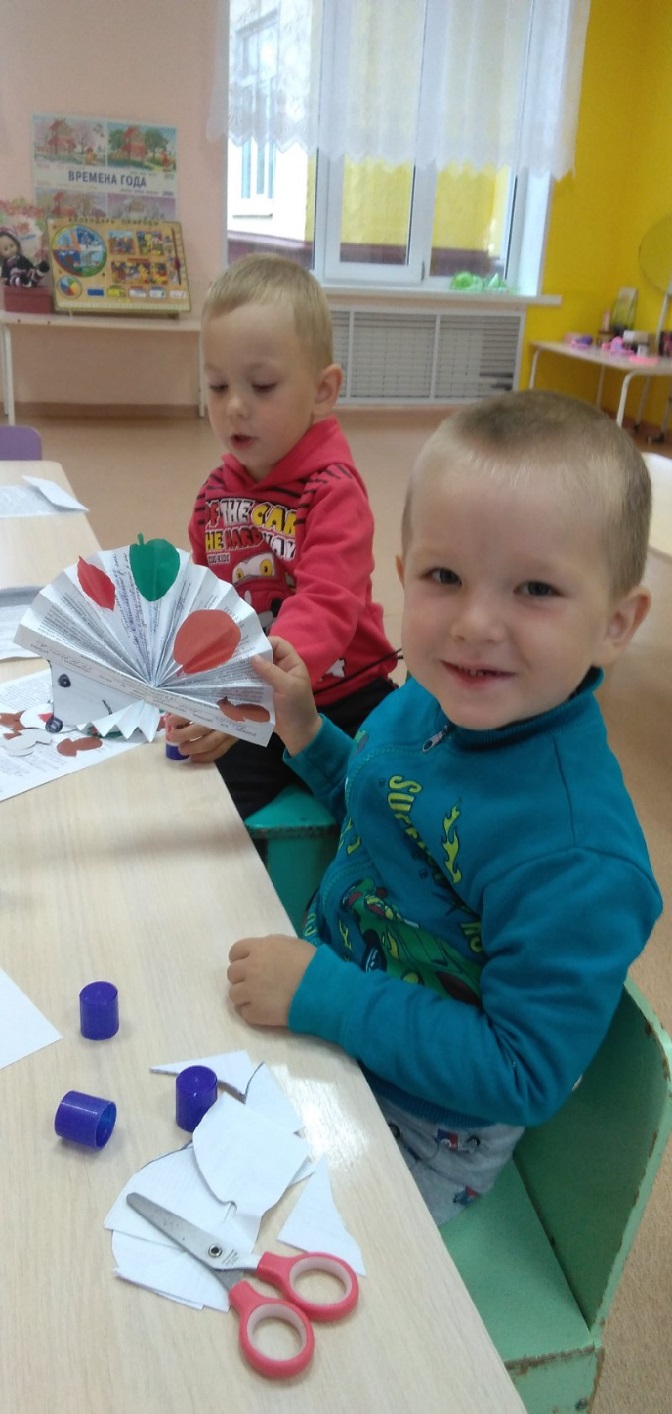 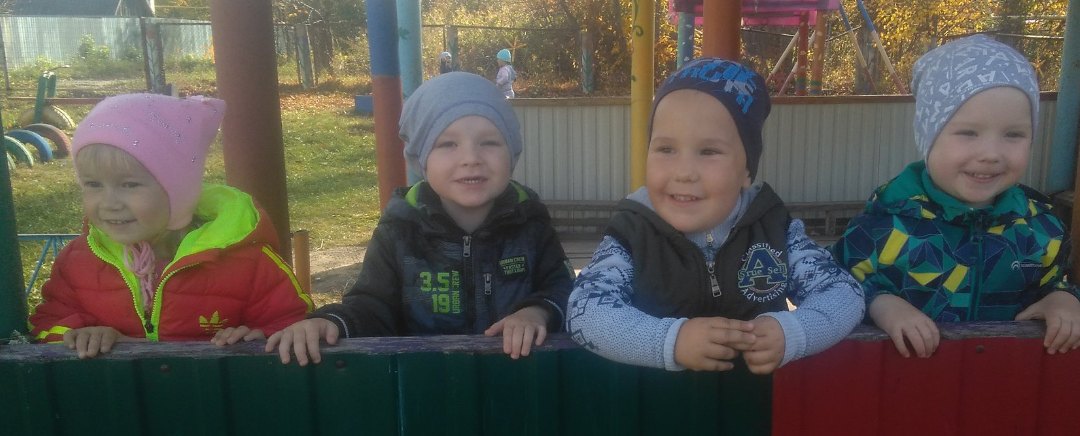 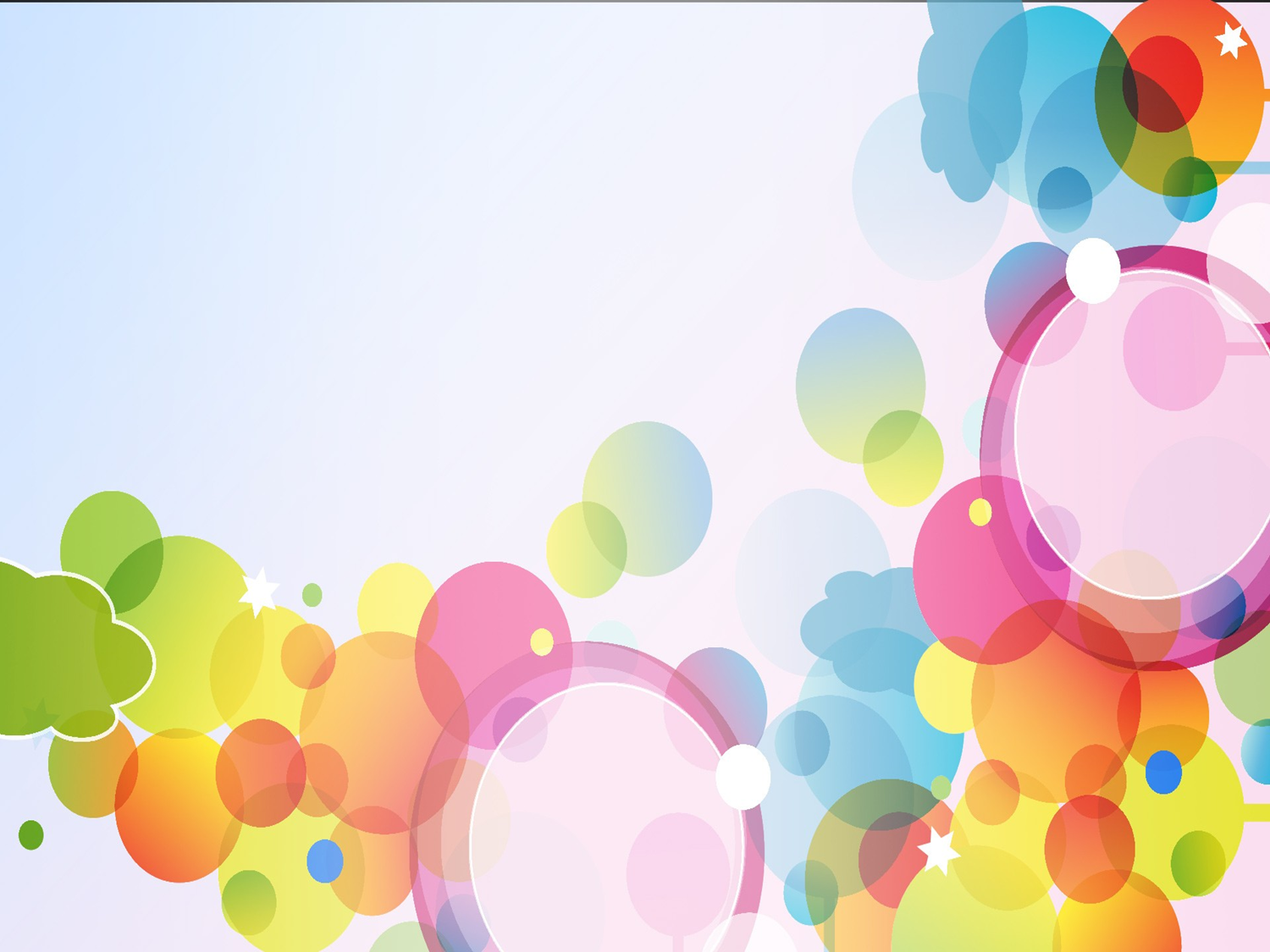 Наши маленькие достижения
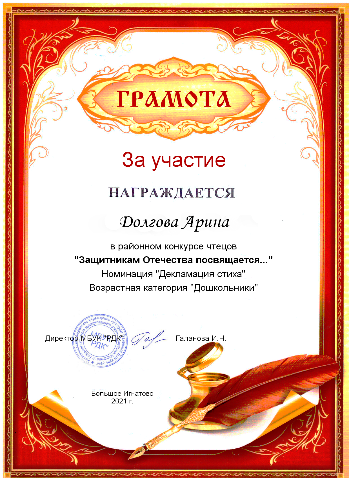 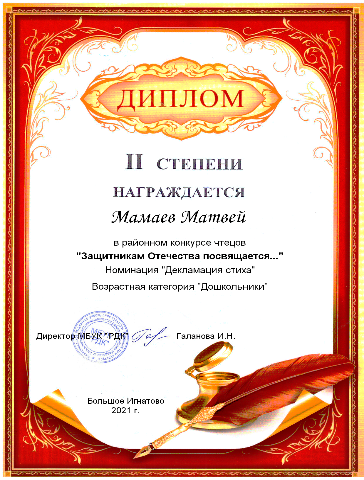 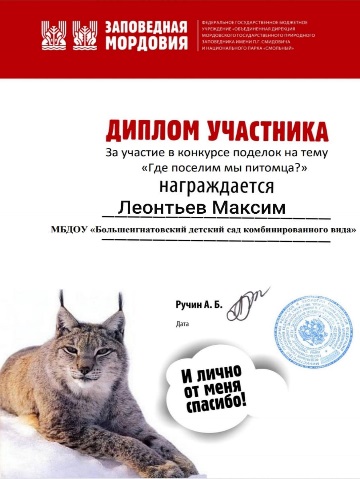 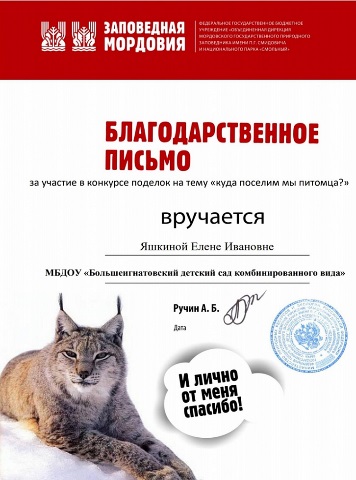 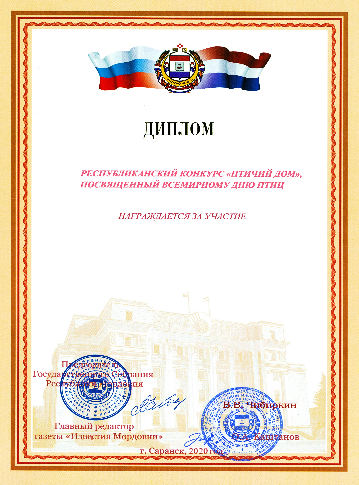 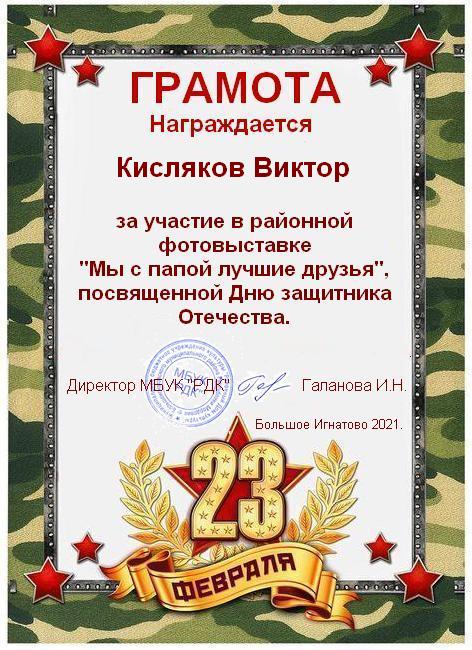 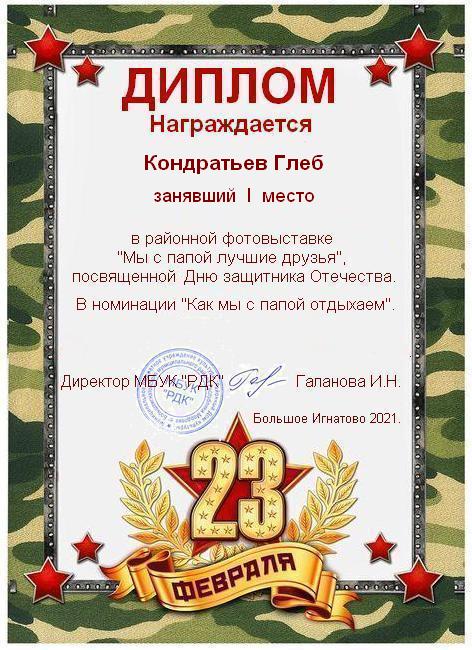 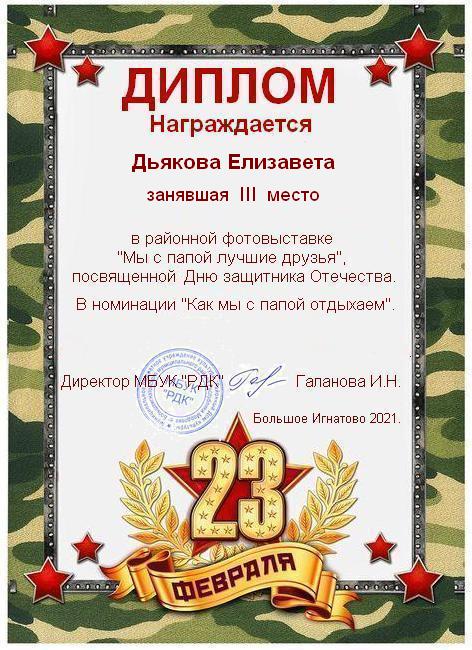 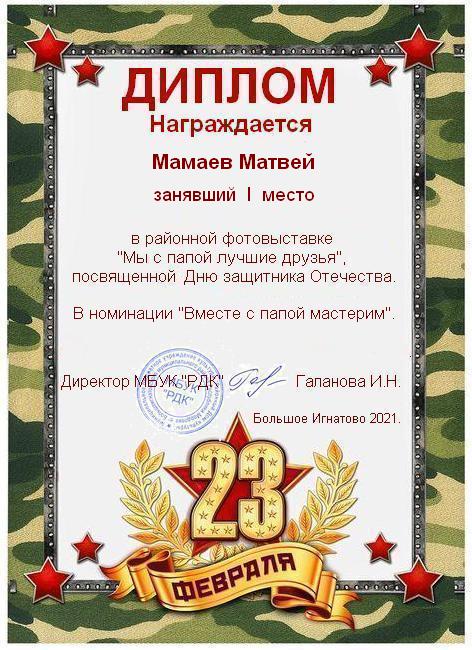 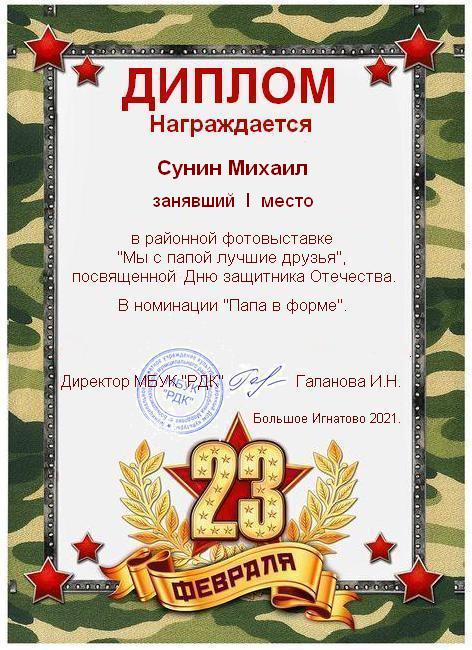 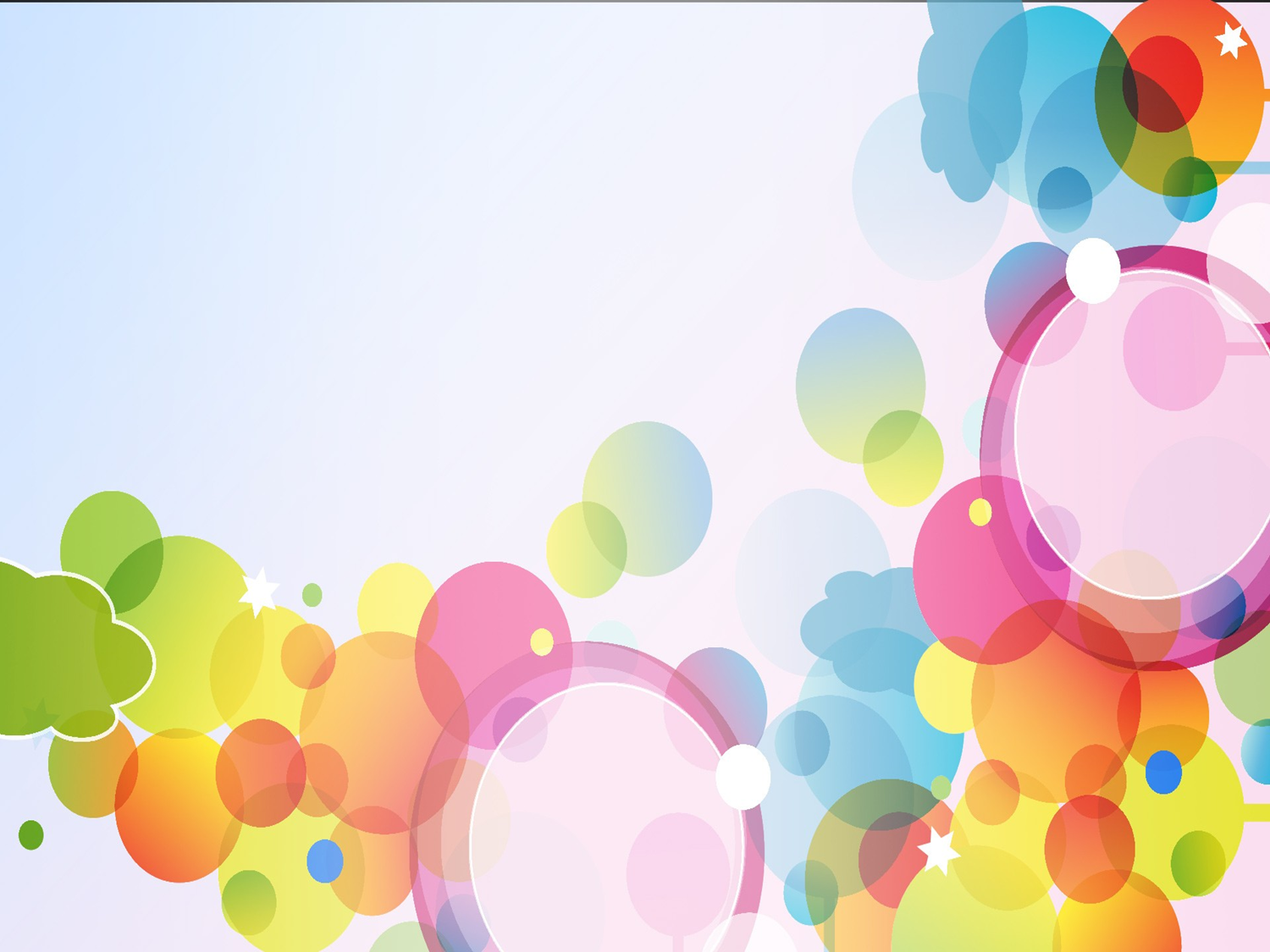 Спасибо за внимание!